أبني معجمي
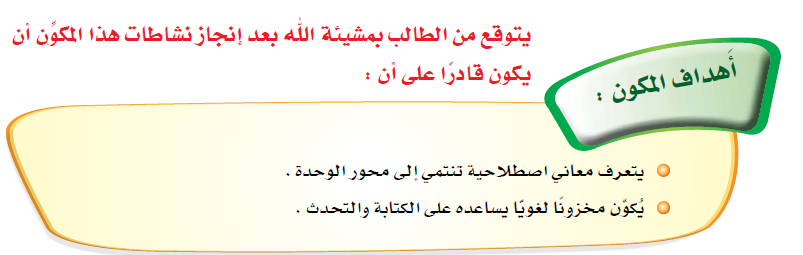 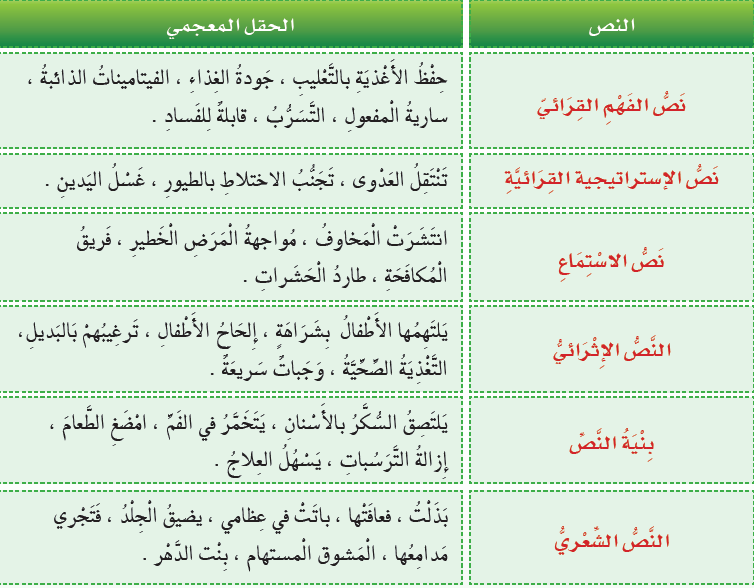 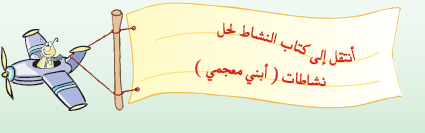 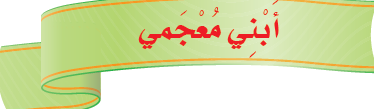 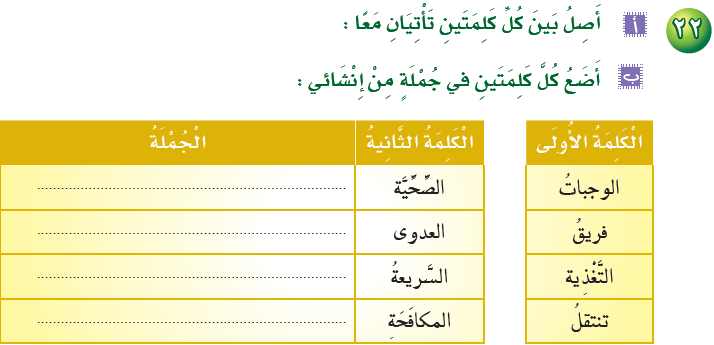 الإرشادات الصحية توضح طريقة التغذية الصحية
تنتقل العدوى بحمى الضنك بواسطة الإيديس
الوجبات السريعة تؤدي إلى السمنة
فريق المكافحة يستخدم المبيدات للقضاء على البعوض
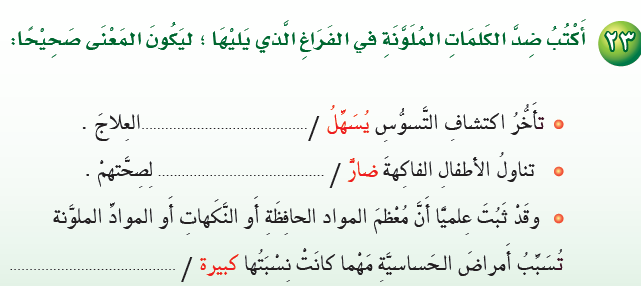 يصعِّبُ
مفيد
ضئيلة
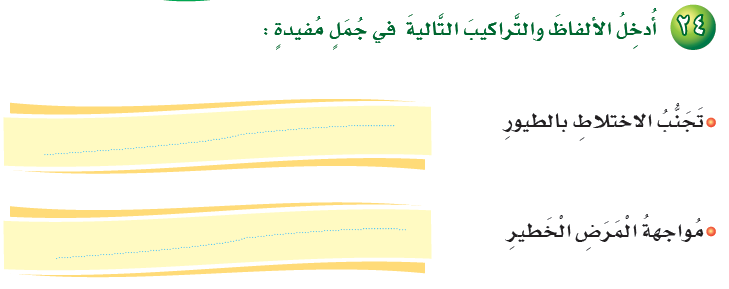 تَجَنُّبُ الاختلاط بالطيور المصابة
 يجنبنا انتقال العدوى
الوقاية تساعدنا في مواجهة المرض الخطير
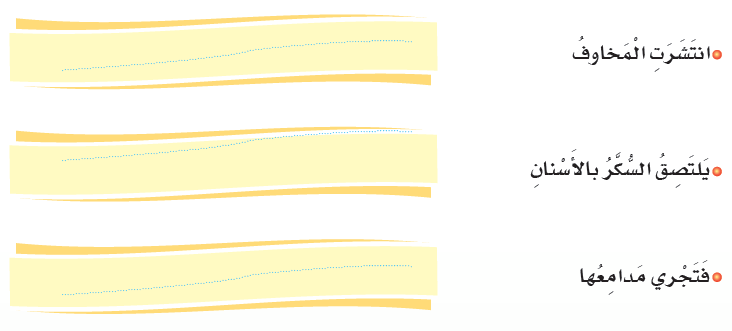 انَتشَرت المَخاوف من انتشار حمًّى الضَّنك
يَلتِصَقُ السُّكَّرُ بالأَسْنان عند إهمال تنظيفها
تبكي الأم لرحيل  ابنها فَتَجْري مدامعها لفراقه.
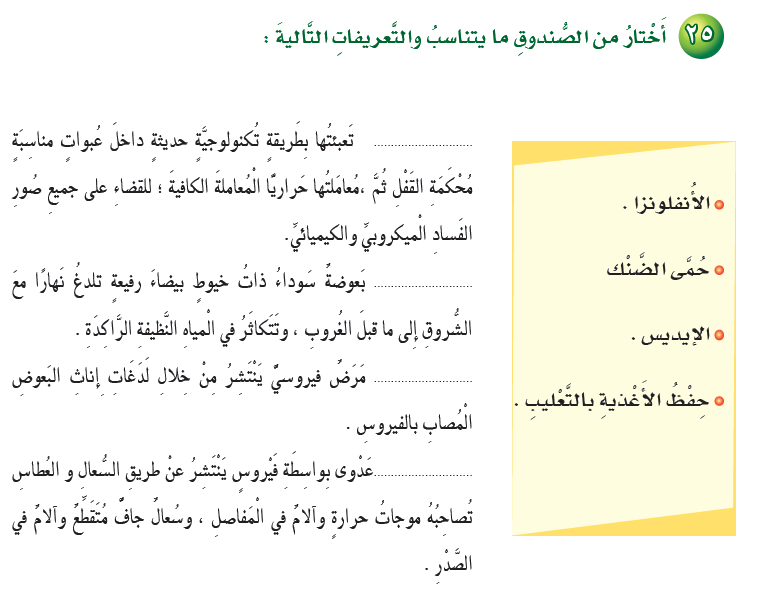 حِفظ الأغذية بالتعليب
الإيديس
حُمَّى الضَّنْك
الأنفلونزا